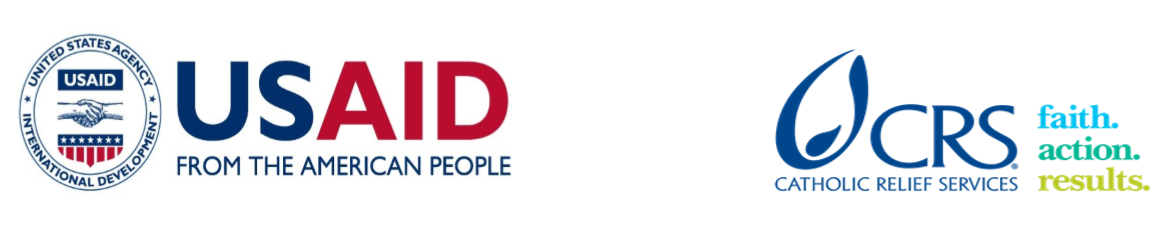 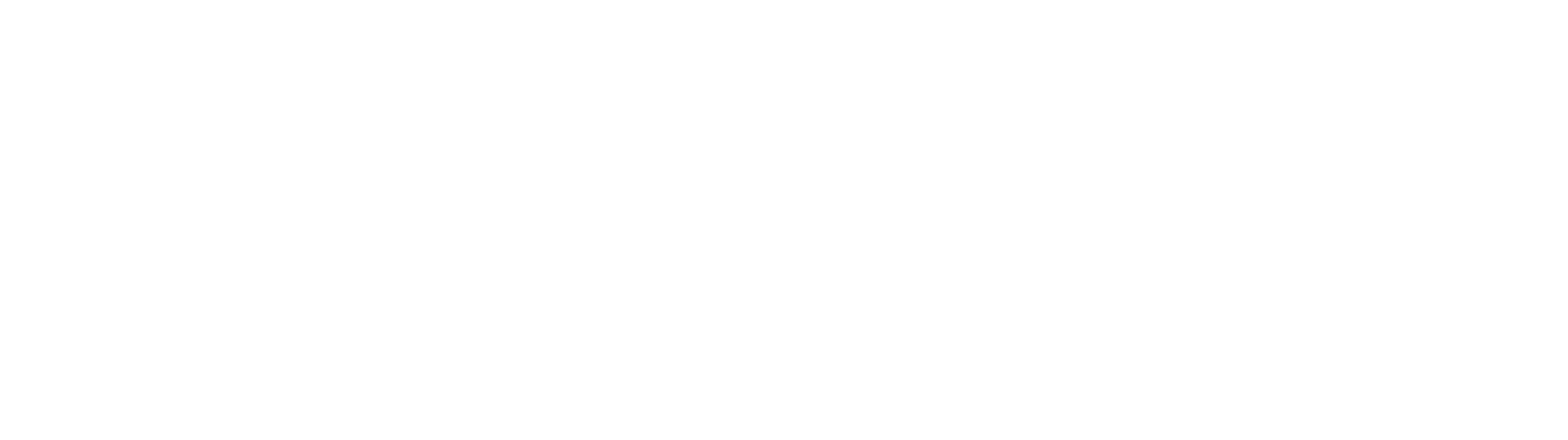 Volunteer Name:State of Origin:Occupation:Assignment Title:SOW NO:Host Organization:Assignment Dates:Presentation Date:
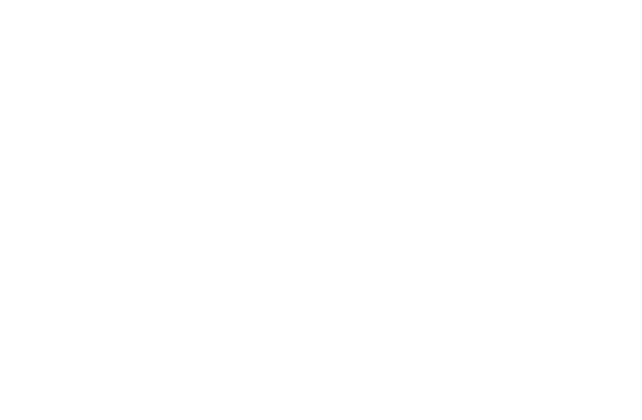 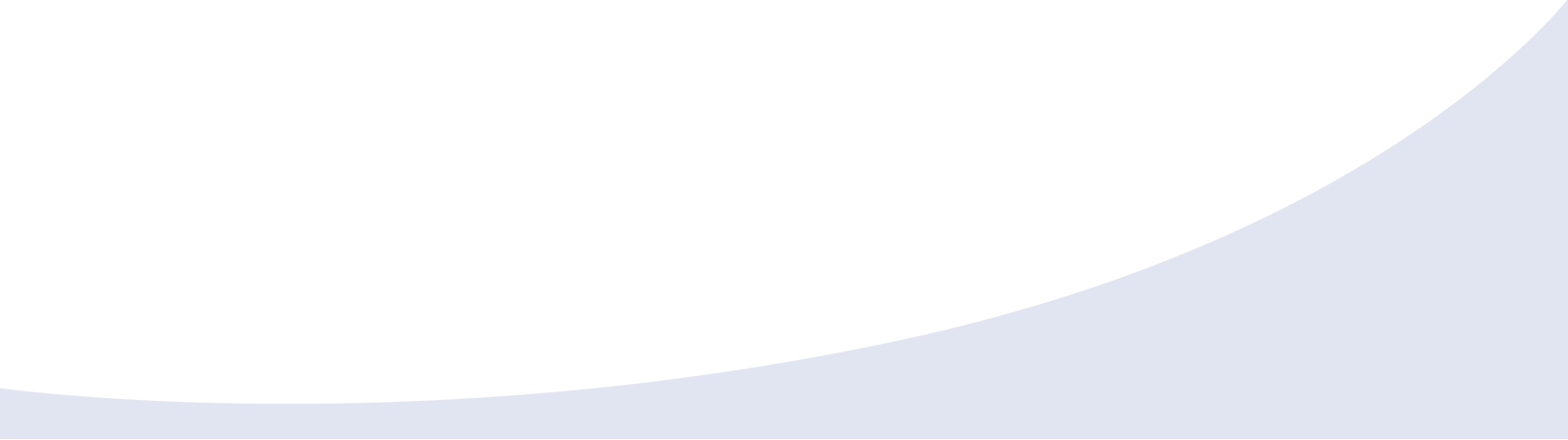 1. Host Organization Problem Statement
2. Assignment Objectives as in SOW
3. Achievement of the assignment objectives
4. Action plan for adoption of Volunteer recommendations
5. Anticipated Impact
6. Recommended future volunteer Assistance
7. Recommendations to CRS or other non-host stakeholders
Thank You!